ГИМНАСТИКА
1. Как осуществляется порядок выполнения сложных физических упражнений на гимнастических снарядах?
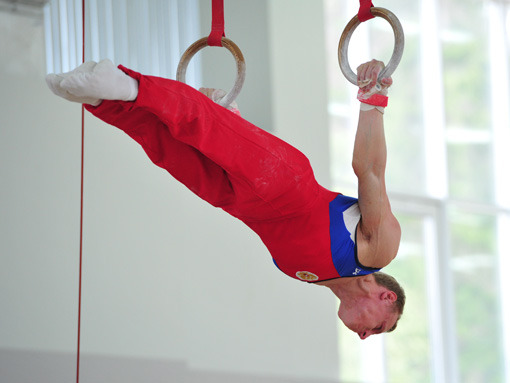 самостоятельно
со страховщиком
только с учителем
2. Как выполняется комплекс изученных физических упражнений на гимнастических снарядах?
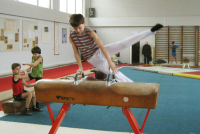 самостоятельно
с тремя страхующими
со страхующим
3. При выполнении физических упражнений потоком (один за другим) ученику необходимо:
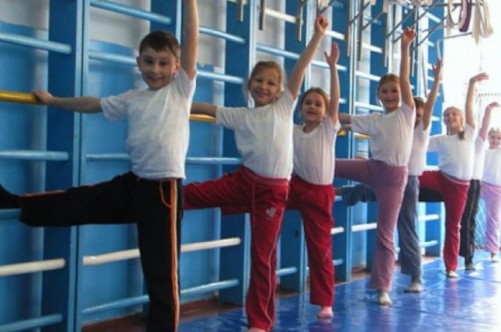 выполнять упражнение произвольно (когда захочется)
соблюдать достаточные интервал и дистанцию, чтобы не было столкновений
выполнять упражнение быстро
4. При появлении во время занятий боли в руках, покраснения кожи или потёртостей на ладонях, а также при плохом самочувствии ученик должен:
прекратить занятия и сообщить об этом учителю
продолжить занятия со страховкой
уйти с занятия к врачу
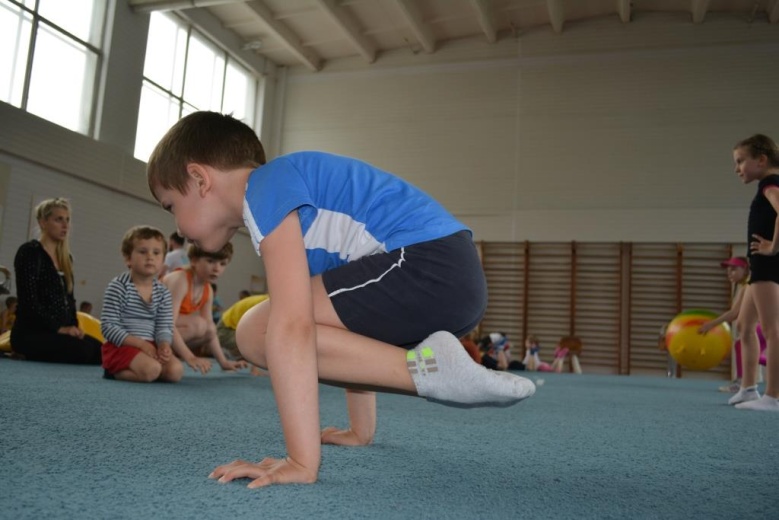 5. Способ держания спортивного снаряда в процессе выполнения  упражнения называется:
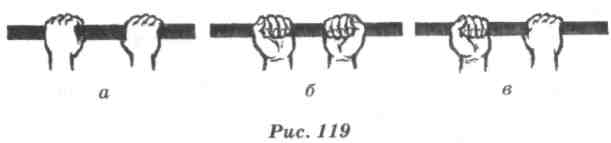 упор
вис
хват
6. Положение тела, при котором плечи располагаются ниже точек опоры называется:
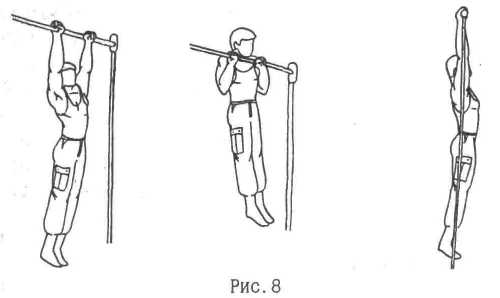 вис
хват
упор
7. Положение тела, при котором плечи располагаются выше точек опоры называется:
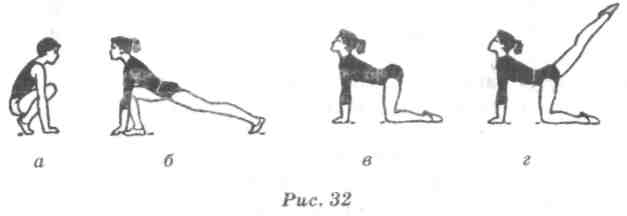 упор
вис
хват
8.Как называется вид строя изображённый на рисунке?
линия
колонна
шеренга
9. Какой кувырок изображён на рисунке?
кувырок назад
кувырок вперёд
перекат вперёд, назад
10.Какую команду должен подать учитель, если ученики допустили ошибку при выполнении предыдущей команды?
«Вольно!»
«Класс, стой!»
«Отставить!»
Верно!
Далее
Верно!
Далее
Верно!
Далее
Верно!
Далее
Верно!
Далее
Верно!
Далее
Верно!
Далее
Верно!
Далее
Верно!
Далее
Тест пройден!
Неверно!